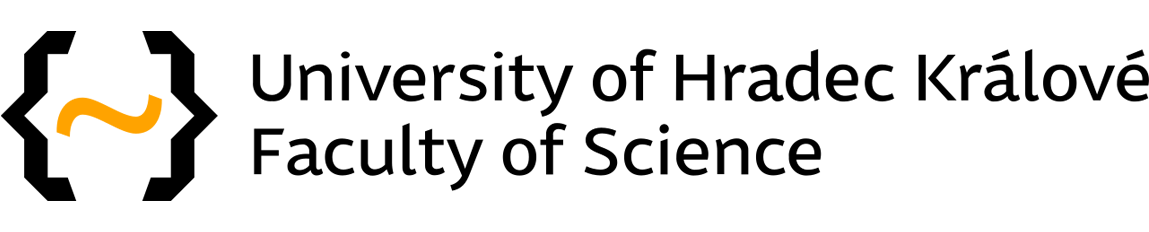 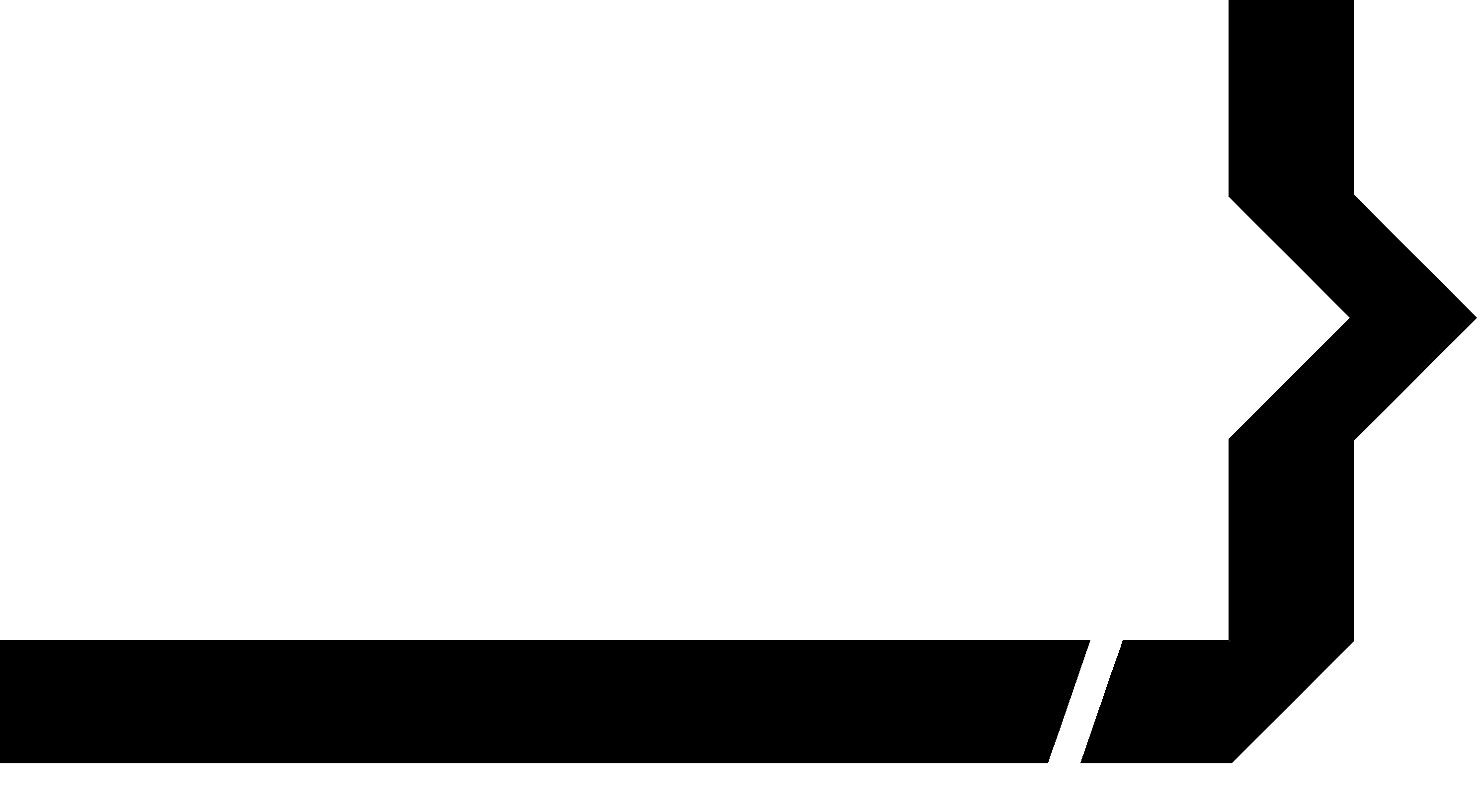 Development of mTOR inhibitors for delayed onset and treatment of age-related diseases
RNDr. Patrik Olekšák, PhD.
GENERAL INFORMATION AND DEFINITIONS REGARDING AGING AND AGE-RELATED DISEASES
Aging and age-related diseases
Aging is a natural and inevitable process present in all living organisms.

As individuals advance in years, their bodies undergo a series of complex physiological changes that can impact their overall health and well-being.

These conditions, often referred to as geriatric or senescent diseases, are characterized by their tendency to manifest or worsen with advancing age.

One of the most significant and universal aspects of aging is an increased susceptibility to age-related diseases.
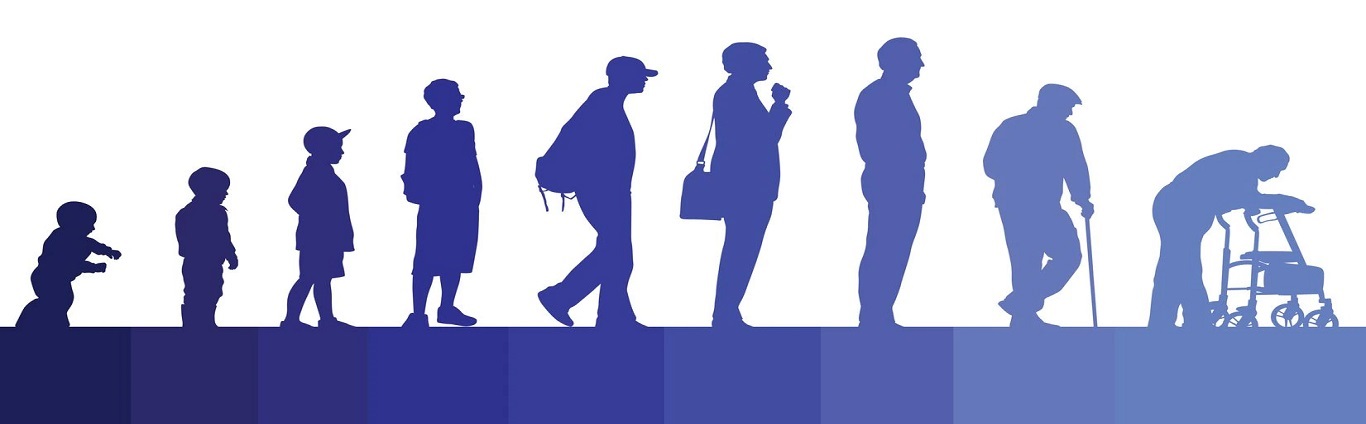 Li, Z.; Zhang, Z.; Ren, Y.; Wang, Y.; Fang, J.; Yue, H.; Ma, S.; Guan, F. Aging and Age‐related Diseases: From Mechanisms to Therapeutic Strategies. Biogerontology 2021, 22, 165–187, doi:10.1007/s10522-021-09910-5.
GENERAL INFORMATION AND DEFINITIONS REGARDING AGING AND AGE-RELATED DISEASES
Aging and age-related diseases
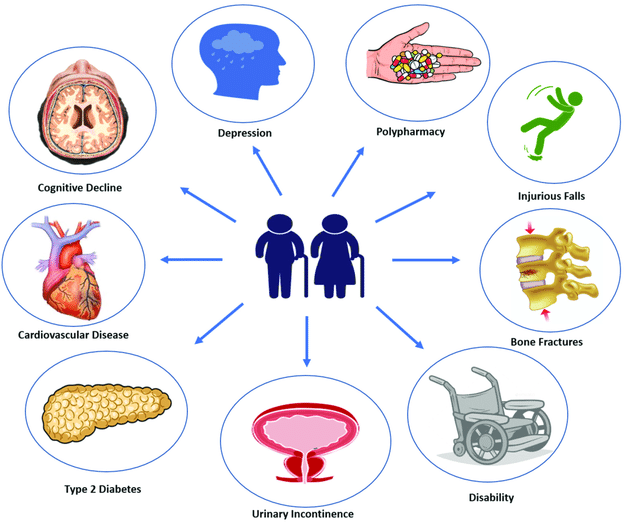 Term age-related disease includes various 
undesirable health conditions such as:
neurodegenerative diseases 
     (Alzheimer's disease, Parkinson's disease)
carcinogenic diseases 
     (breast, prostate, colon cancer, etc.)
cardiovascular disease
     (stroke, heart attack, hypertension, etc.)
osteoarthritis
type 2 diabetes
cataracts
hearing loss
other diseases and conditions
Smith, G.S.; Breakstone, H.; Dean, L.T.; Thorpe, R.J. Impacts of Gentrification on Health in the US: A Systematic Review of the Literature. Journal of Urban Health 2020, 97, 845–856, doi:10.1007/s11524-020-00448-4.
Longo, M.; Bellastella, G.; Maiorino, M.I.; Meier, J.J.; Esposito, K.; Giugliano D. Diabetes and Aging: From Treatment Goals to Pharmacologic Therapy. Frontiers in Endocrinology 2019, 10, article 45, doi:10.3389/fendo.2019.00045.
GENERAL INFORMATION AND DEFINITIONS REGARDING AGING AND AGE-RELATED DISEASES
Lifespan and healthspan
Lifespan is defined as the number of years someone lives from birth until death.

Healthspan represents the number of years someone is healthy without chronic and debilitating disease.
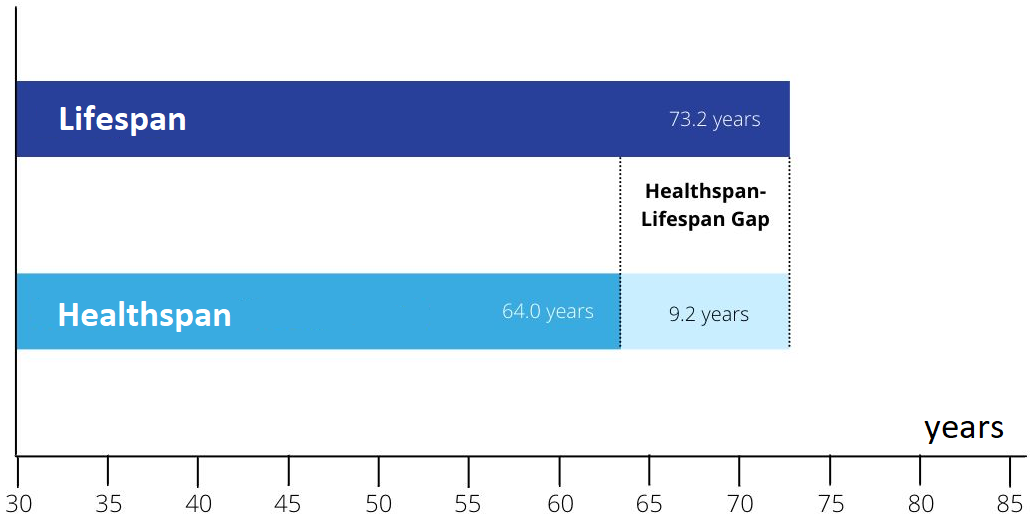 Garmany, A.; Yamada, S.; Terzic, A. Longevity leap: mind the healthspan gap. NPJ Regenerative Medicine 2021, 6, 57, 1-7, doi:10.1038/s41536-021-00169-5.
AGING AND AGE-RELATED DISEASES
In general, accumulation of damage and other deleterious changes associated with aging in organisms, humans included, are considered as irreversible. However, in this context several important notes have to be mentioned:

Firstly, the lifespan of several organisms is significantly longer, if compared to the lifespan of humans (Mesocentrotus franciscanus, 100‒200 years; Somniosus microcephalus, >270 years).

Secondly, there are several rare animal species and genera (Turritopsis dohrnii; Hydra) that are referred as "biologically immortal". However, this term is often used incorrectly and may refer to exceptional longevity, regenerative abilities, or other traits that give the impression of prolonged lifespan. 

Thirdly, several recently-reported animal studies on aging suggest that the process of aging can be not only slowed down but also reversed.
Debes, C.; Papadakis, A.; Gronke, S.; Karalay, O.; Tain, L.S.; Mizi, A.; Nakamura, S.; Hahn, O.; Weigelt, C.; Josipovic, N.; Zirkel, A.; Brusius, I.; Sofiadis, K.; Lamprousi, M.; Lu, Y.X.; Huang, W.; Esmaillie, R.; Kubacki, T.; Spath, M.R.; Schermer, B.; Benzing, T.; Muller, R.U.; Antebi, A.; Partridge, L.; Papantonis, A.; Beyer, A. Ageing-associated changes in transcriptional elongation influence longevity. Nature 2023, 616, 814-821, doi:10.1038/s41586-023-05922-y.
AGING AND AGE-RELATED DISEASES
Is it possible to live longer and healthier?
Based on previously-mentioned notes, there is an important question that must be answered:

Are we able to extend our lifespan and healthspan?    

Fortunately, the answer is simple: 

YES! And we already did it!

Over the last 200 years, life expectancy in most of the developed countries has doubled!

This success has been achieved as a complex interplay of advancements in medicine and sanitation coupled with new modes of familial, social, economic, and political organization.
Kinsella, K.; Velkoff, V.A. Life expectancy and changing mortality. Aging Clinical and Experimental Research 2002, 14, 5, 322-332, doi:10.1007/bf03324458.
AGING AND AGE-RELATED DISEASES
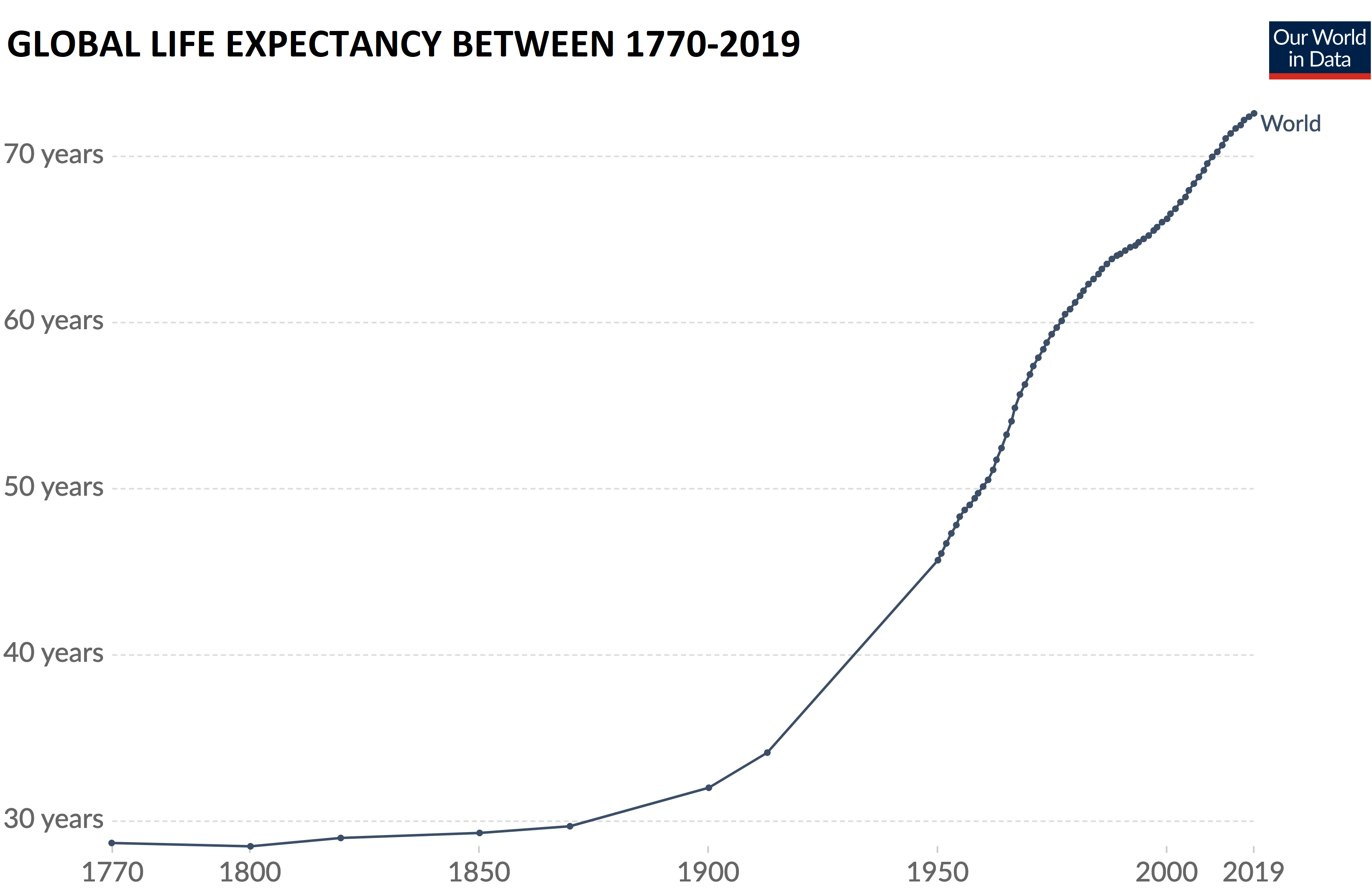 Our World In Data, Life expectancy 2019. URL: https://ourworldindata.org/life-expectancy (accessed: 7th February 2024).
AGING AND AGE-RELATED DISEASES
Current approach of medicine
Direct disease-targeting therapies to improve undesired health condition of patient represent a classical medicinal approach, which can be described as "one treatment to overcome one disease".

The main goal of this approach is an improvement of acute health condition; the secondary outcome is indirect improvement of healthspan and lifespan of the patient.
Novel approach of medicine
Direct longevity-targeting therapies to maintain and prolong desired health condition of patient represent a novel medicinal approach, which can be described as "one treatment to prevent multiple age-related diseases".

The main goal of this approach is to prolong both, healthspan and lifespan; the secondary outcome is a delayed onset and reduced risk of various age-related complications.
Luo, J.; Mills, K.; le Cessie, S.; Noordam, R.; van Heemst, D. Ageing, age-related diseases and oxidative stress: What to do next?. Ageing Research Reviews 2020, 57, 100982, doi:10.1016/j.arr.2019.100982.
AGING AND AGE-RELATED DISEASES
Targeting of aging
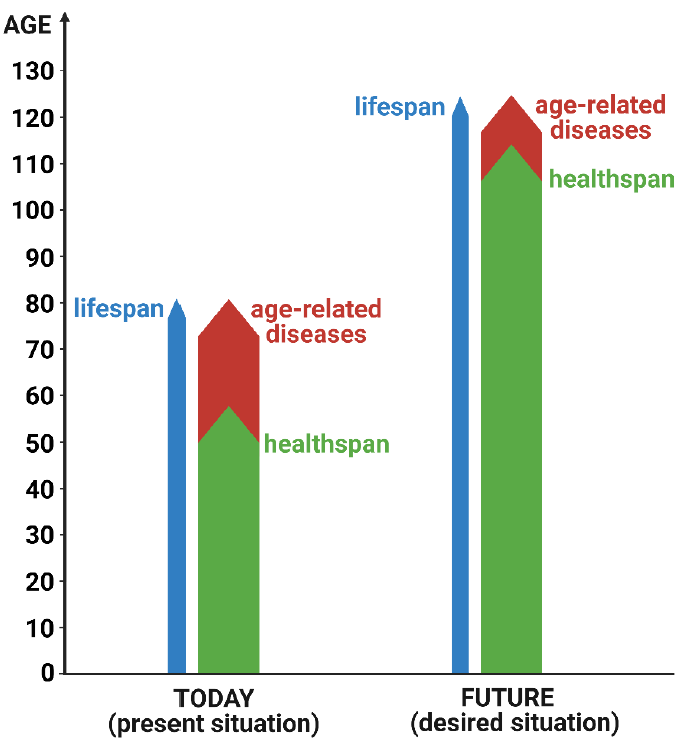 Direct targeting of aging may not only increase the lifespan itself, but significantly increase the healthspan as well.

In addition to health benefits, this effect can further have positive implications for the economy, such as increased workforce productivity or reduced healthcare costs.

Based on findings of the study reported in 2021, humans may be able to live for 120‒150 years. Moreover, data suggest that the period of age-related diseases should be significantly reduced.
Pyrkov, T.V.; Avchaciov, K.; Tarkhov, A.E.; Menshikov, L.I.; Gudkov, A.V.; Fedichev, P.O. Longitudinal analysis of blood markers reveals progressive loss of resilience and predicts human lifespan limit. Nature Communications 2021, 12, 2765, doi:10.1038/s41467-021-23014-1.
AGING AND AGE-RELATED DISEASES
How to target aging and age-related diseases?
Targeting aging and age-related diseases is a complex and multifaceted challeng.

However, one of the key cellular protein kinase that has been implicated in many of the processes associated with aging, including cellular senescence, immune responses, cell stem regulation, autophagy, mitochondrial function, and protein homeostasis is mechanistic target of rapamycin (mTOR).

In higher eukaryotes mTOR is a protein that forms two distinct complexes: mTOR complex 1 (mTORC1) and 2 (mTORC2).

The both complexes, mTORC1 and mTORC2, differ functionally and structurally and in their sensitivity to rapamycin, a natural product isolated in 1972 from Streptomyces hygroscopicus.
Papadopoli, D.; Boulay, K.; Kazak, L.; Pollak, M.; Mallette, F.A.; Topisirovic, I.; Hulea L. mTOR as a central regulator of lifespan and aging. F1000Research 2019, 8, 998, doi:10.12688/f1000research.17196.1.
mTOR AND ITS ROLE IN AGING AND AGE-RELATED DISEASES
mTOR signaling pathway
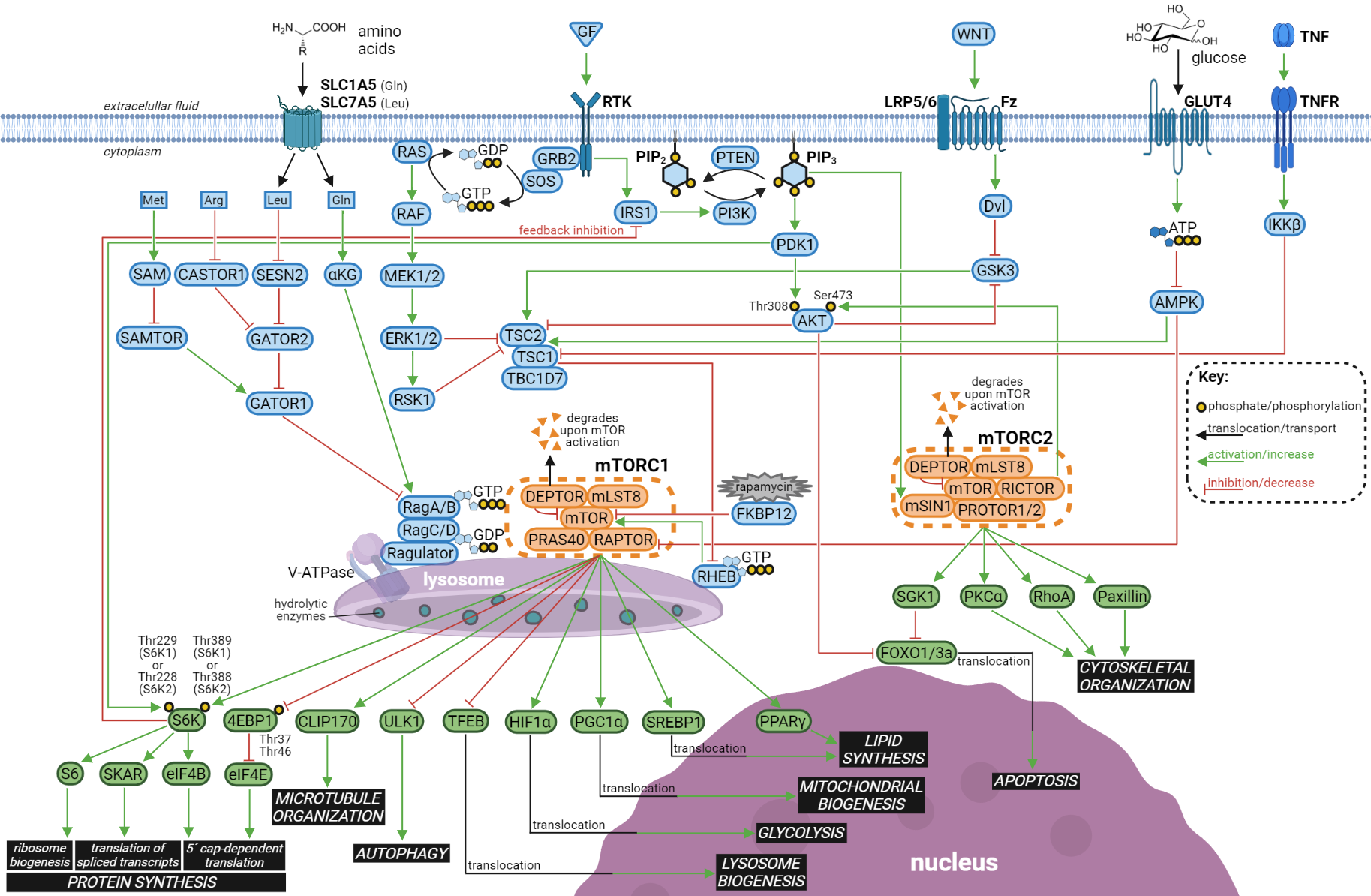 The mTOR, as a subunit of mTORC1 and mTORC2, represents one of the key components of the mTOR signaling pathway.

The pathway involves at least 254 components mutually connected via at least 478 linkages.

The pathway regulates various essential functions in cell.
Oleksak, P.; Nepovimova, E.; Chrienova, Z.; Musilek, K.; Patocka, J.; Kuca, K. Contemporary mTOR inhibitor scaffolds to diseases breakdown: A patent review (2015-2021). European Journal of Medicinal Chemistry 2022, 238, 114498, doi: 10.1016/j.ejmech.2022.114498.
mTOR AND ITS ROLE IN AGING AND AGE-RELATED DISEASES
mTOR inhibitors as therapeutics
Overactivated mTOR is associated with pathogenesis and age-related diseases such as neurodegenerative diseases, cancer, obesity, type 2 diabetes mellitus, and other.

Therefore, inhibitors of mTOR have are considered as potential therapeutics against these diseases as well as in delaying of aging.

Indeed, several mTOR inhibitors, such as rapamycin, everolimus, and temsirolimus are approved for clinical use. 

Moreover, nowadays there are numerous types of mTOR inhibitors, usually clustered in three different generations, on the basis of their mode of action.
Oleksak, P.; Nepovimova, E.; Chrienova, Z.; Musilek, K.; Patocka, J.; Kuca, K. Contemporary mTOR inhibitor scaffolds to diseases breakdown: A patent review (2015-2021). European Journal of Medicinal Chemistry 2022, 238, 114498, doi: 10.1016/j.ejmech.2022.114498.
mTOR INHIBITORS
Three generations of mTOR inhibitors
Different mode of action of three generations of mTOR inhibitors.
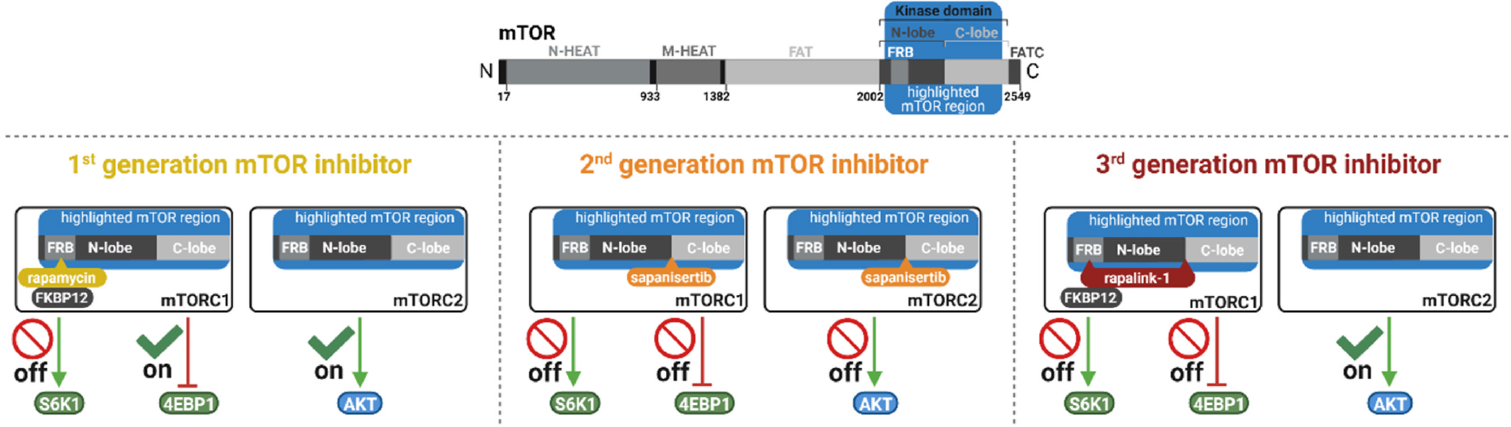 Oleksak, P.; Nepovimova, E.; Chrienova, Z.; Musilek, K.; Patocka, J.; Kuca, K. Contemporary mTOR inhibitor scaffolds to diseases breakdown: A patent review (2015-2021). European Journal of Medicinal Chemistry 2022, 238, 114498, doi: 10.1016/j.ejmech.2022.114498.
mTOR INHIBITORS
The first generation of mTOR inhibitors
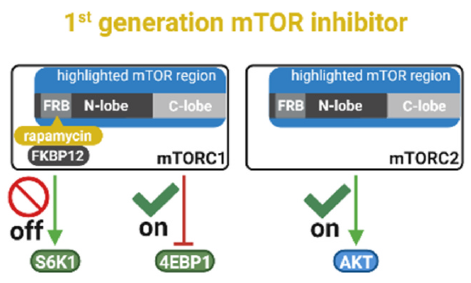 The first generation of mTOR inhibitors represents the oldest class of mTOR inhibitors.

These inhibitors include rapamycin and its analogs, therefore this class of inhibitors is also known as "rapalogs".
Rapalogs are structurally complicated macrolides that involve several stereocenters. 

Mode of action is based on formation of FKBP12-rapalog complex which interacts with FRB domain of mTOR.

The first generation of mTOR inhibitors selectively inhibits mTORC1 while activity of mTORC2 is unaffected during acute inhibition, however reduced upon chronic inhibition.
Oleksak, P.; Nepovimova, E.; Chrienova, Z.; Musilek, K.; Patocka, J.; Kuca, K. Contemporary mTOR inhibitor scaffolds to diseases breakdown: A patent review (2015-2021). European Journal of Medicinal Chemistry 2022, 238, 114498, doi: 10.1016/j.ejmech.2022.114498.
mTOR INHIBITORS
The first generation of mTOR inhibitors
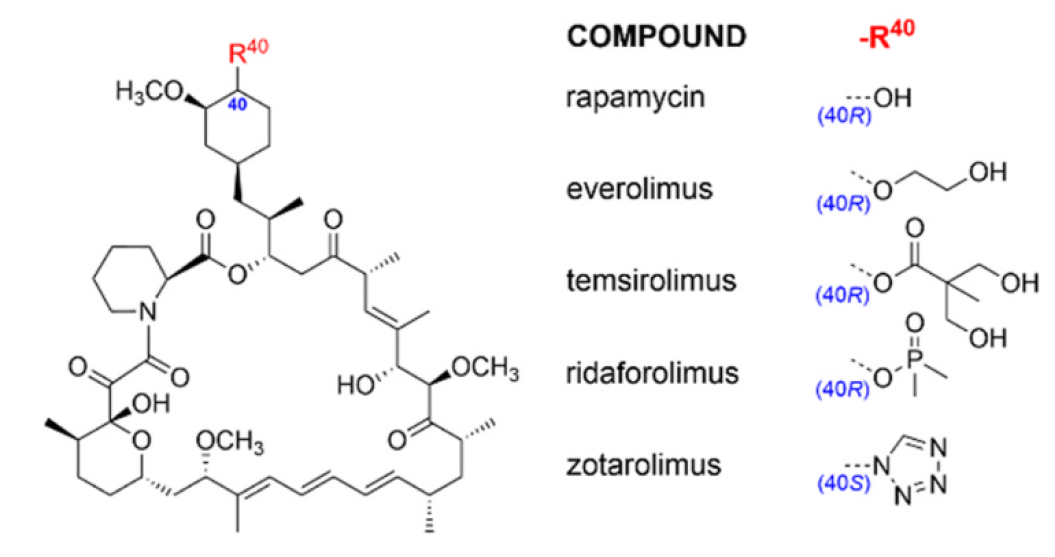 Structures of notable rapalogs,  representants of the first generation of mTOR inhibitors.
Oleksak, P.; Nepovimova, E.; Chrienova, Z.; Musilek, K.; Patocka, J.; Kuca, K. Contemporary mTOR inhibitor scaffolds to diseases breakdown: A patent review (2015-2021). European Journal of Medicinal Chemistry 2022, 238, 114498, doi: 10.1016/j.ejmech.2022.114498.
mTOR INHIBITORS
The second generation of mTOR inhibitors
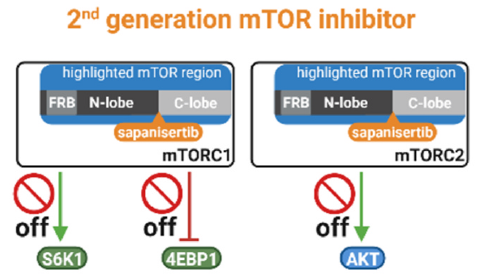 The second generation of mTOR inhibitors is structurally the most variable class of inhibitors.

These compounds are commonly represented by small-molecule that target ATP-binding site localized at kinase domain of mTOR protein.
Inhibitors belonging to the second generation reduce activity of both, mTORC1 as well as mTORC2.

These inhibitors can be easily prepared and modified.
Oleksak, P.; Nepovimova, E.; Chrienova, Z.; Musilek, K.; Patocka, J.; Kuca, K. Contemporary mTOR inhibitor scaffolds to diseases breakdown: A patent review (2015-2021). European Journal of Medicinal Chemistry 2022, 238, 114498, doi: 10.1016/j.ejmech.2022.114498.
mTOR INHIBITORS
The second generation of mTOR inhibitors
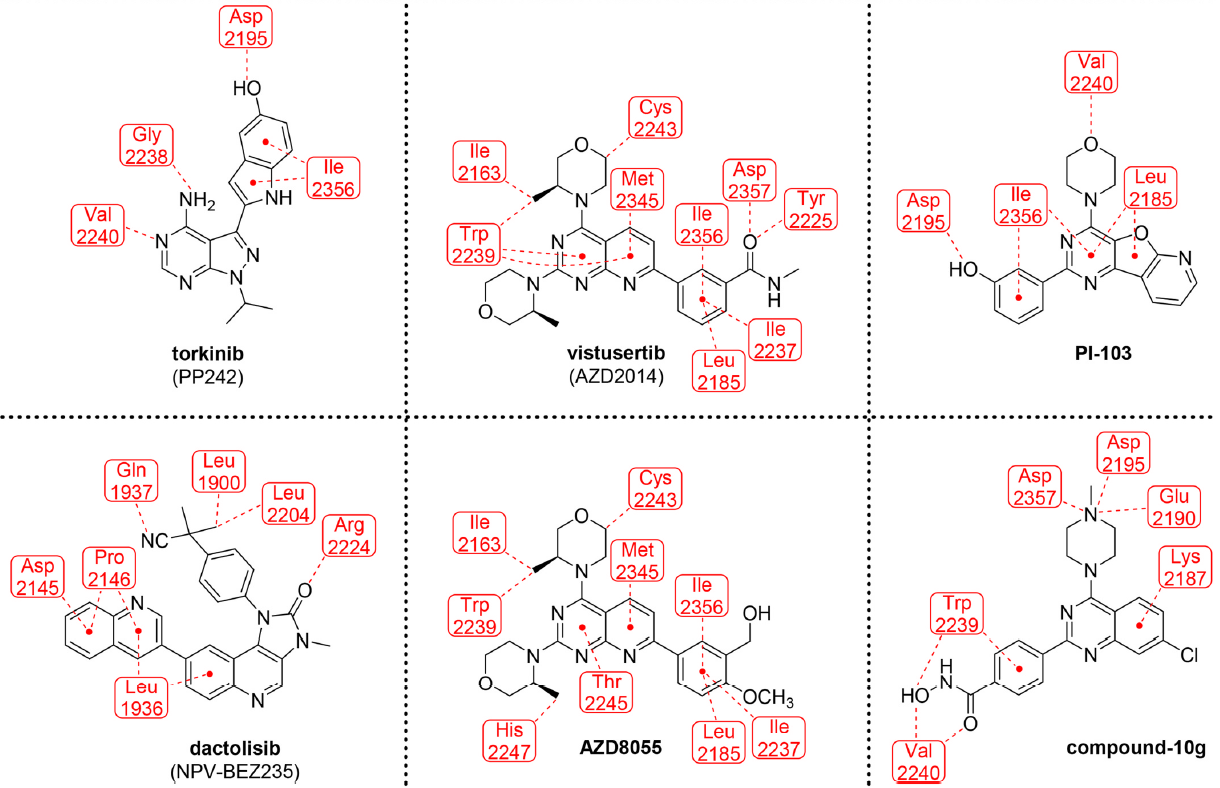 Examples of the second generation mTOR inhibitors with their binding interactions to kinase domain of mTOR.
Oleksak, P.; Nepovimova, E.; Chrienova, Z.; Musilek, K.; Patocka, J.; Kuca, K. Contemporary mTOR inhibitor scaffolds to diseases breakdown: A patent review (2015-2021). European Journal of Medicinal Chemistry 2022, 238, 114498, doi: 10.1016/j.ejmech.2022.114498.
mTOR INHIBITORS
The third generation of mTOR inhibitors
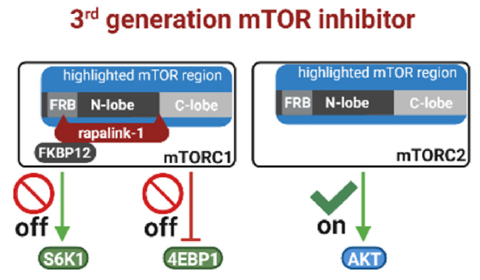 In addition to first and second generation of mTOR inhibitors, third generation of inhibitors has been developed.

Third generation of mTOR inhibitor combines scaffolds of the both previous generations of mTOR inhibitors.
General structure of the third generation representant consists of rapalog, a first generation mTOR inhibitor, which is connected via linker of different length and motif with inhibitor of mTOR kinase, a second generation mTOR inhibitor.

Therefore, representants of the third generation are commonly termed as "rapalinks".
Oleksak, P.; Nepovimova, E.; Chrienova, Z.; Musilek, K.; Patocka, J.; Kuca, K. Contemporary mTOR inhibitor scaffolds to diseases breakdown: A patent review (2015-2021). European Journal of Medicinal Chemistry 2022, 238, 114498, doi: 10.1016/j.ejmech.2022.114498.
mTOR INHIBITORS
The third generation of mTOR inhibitors
Structure of rapalink-1, a representant of the third generation of mTOR inhibitors.
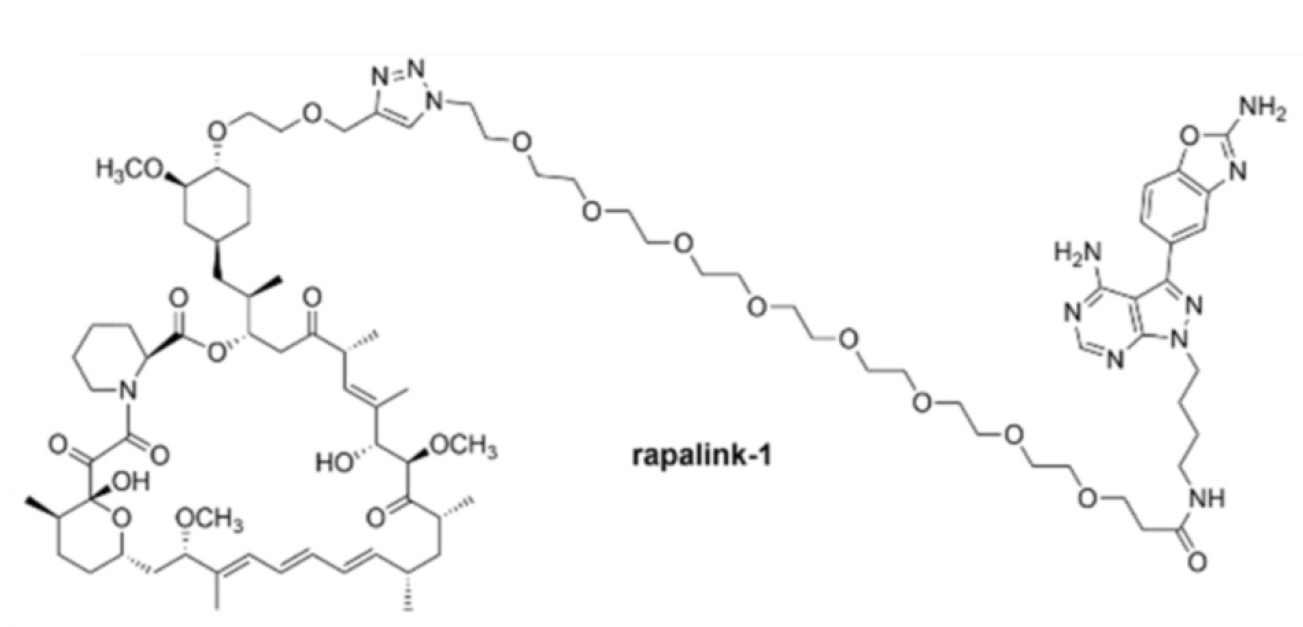 Oleksak, P.; Nepovimova, E.; Chrienova, Z.; Musilek, K.; Patocka, J.; Kuca, K. Contemporary mTOR inhibitor scaffolds to diseases breakdown: A patent review (2015-2021). European Journal of Medicinal Chemistry 2022, 238, 114498, doi: 10.1016/j.ejmech.2022.114498.
mTOR INHIBITORS
Indirect mTOR inhibitors
It's important to note that in addition to direct mTOR inhibitors (classified into three generations) there is a huge number of indirect mTOR inhibitors acting on other components of the mTOR signaling pathway. Several examples of indirect mTOR inhibitors involve:

Metformin, a commonly prescribed medication for type 2 diabetes, is known to activate AMPK. By doing so, it indirectly inhibits mTOR and influences cellular energy balance.

Resveratrol, found in red wine and certain fruits, has been studied for its potential to modulate mTOR signaling indirectly.

Sulforaphane, found in cruciferous vegetables like broccoli, can activate the nuclear factor erythroid 2–related factor 2 (Nrf2) pathway, which may indirectly impact mTOR signaling.
Oleksak, P.; Nepovimova, E.; Chrienova, Z.; Musilek, K.; Patocka, J.; Kuca, K. Contemporary mTOR inhibitor scaffolds to diseases breakdown: A patent review (2015-2021). European Journal of Medicinal Chemistry 2022, 238, 114498, doi: 10.1016/j.ejmech.2022.114498.
RESULTS no. 1
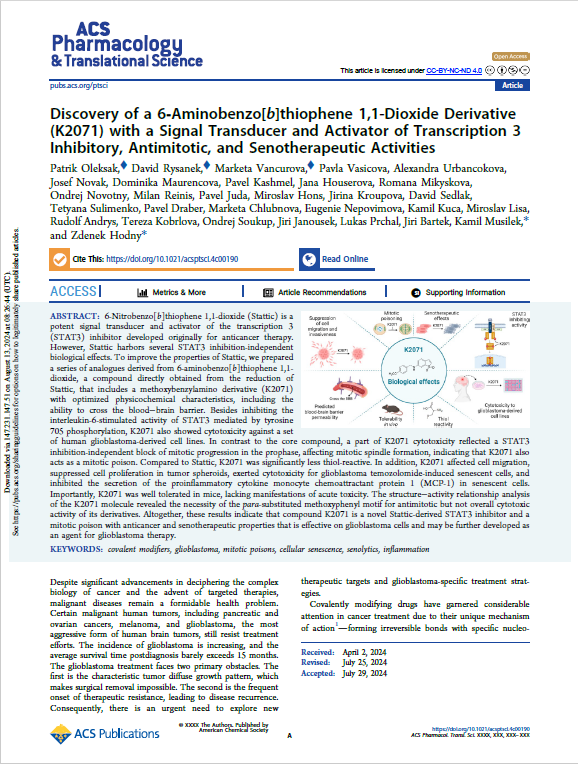 Discovery of K2071
Aging is a primary risk factor for age-related diseases, including cancer.

Both cancer and various age-related diseases are associated with 
dysregulation of cellular processes and signaling pathways. 

As mentioned above, hyperactivated mTOR is linked with pathologic 
conditions, therefore its inhibition is considered as suitable therapeutic strategy.  

This strategy involves direct mTOR inhibitors as well as indirect mTOR inhibitors that act in upstream or downstream mTOR signaling.
Oleksak, P.; Rysanek, D.; Vancurova, M.; Vasicova, P.; Urbancokova, A.; Novak, J.; Maurencova, D.; Kashmel, P.; Houserova, J.; Mikyskova, R.; Novotny, O.; Reinis, M.; Juda, P.; Hons, M.; Kroupova, J.; Sedlak, D.; Sulimenko, T.; Draber, P.; Chlubnova, M.; Nepovimova, E.; Kuca, K.; Lisa, M.; Andrys, R.; Kobrlova, T.; Soukup, O.; Janousek, J.; Prchal, L.; Bartek, J.; Musilek, K.; Hodny, Z.  Discovery of a 6‑Aminobenzo[b]thiophene 1,1-Dioxide Derivative (K2071) with a Signal Transducer and Activator of Transcription 3 Inhibitory, Antimitotic, and Senotherapeutic Activities. ACS Pharmacology & Translational Science 2024, 7, 9, 2755-2783, doi: 10.1021/acsptsci.4c00190.
RESULTS no. 1
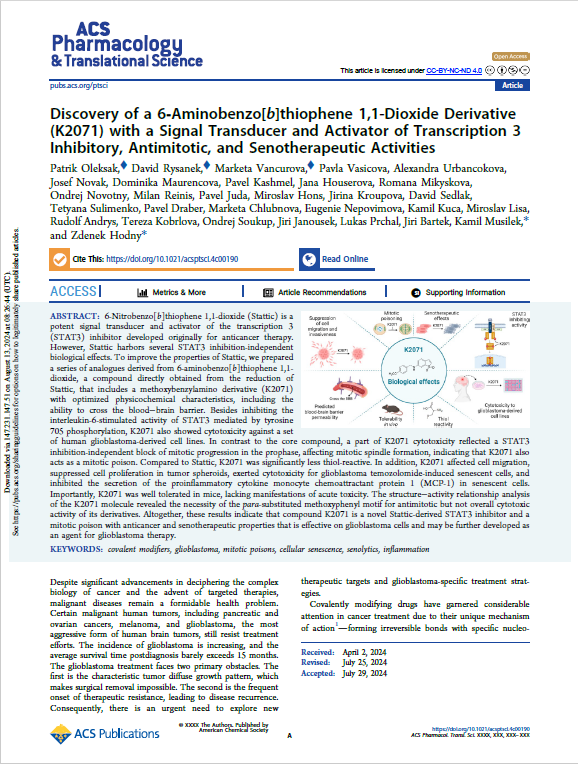 Discovery of K2071
Signal transducer and activator of transcription 3 (STAT3) is a transcription 
factor that belongs to the signal transducer and activator of transcription (STAT) 
protein family.

A STAT3 signaling pathway is functionally involved in most hallmarks of 
cancer, as defined by including tumor cell proliferation, tumor-promoting 
inflammation, tumor cell invasion and metastasis, angiogenesis, resistance 
to cell death, and deregulation of cancer cell energetics.

It is important to note that there is a complex connection between mTOR and STAT3 that involves a bidirectional interactions.
Oleksak, P.; Rysanek, D.; Vancurova, M.; Vasicova, P.; Urbancokova, A.; Novak, J.; Maurencova, D.; Kashmel, P.; Houserova, J.; Mikyskova, R.; Novotny, O.; Reinis, M.; Juda, P.; Hons, M.; Kroupova, J.; Sedlak, D.; Sulimenko, T.; Draber, P.; Chlubnova, M.; Nepovimova, E.; Kuca, K.; Lisa, M.; Andrys, R.; Kobrlova, T.; Soukup, O.; Janousek, J.; Prchal, L.; Bartek, J.; Musilek, K.; Hodny, Z.  Discovery of a 6‑Aminobenzo[b]thiophene 1,1-Dioxide Derivative (K2071) with a Signal Transducer and Activator of Transcription 3 Inhibitory, Antimitotic, and Senotherapeutic Activities. ACS Pharmacology & Translational Science 2024, 7, 9, 2755-2783, doi: 10.1021/acsptsci.4c00190.
RESULTS no. 1
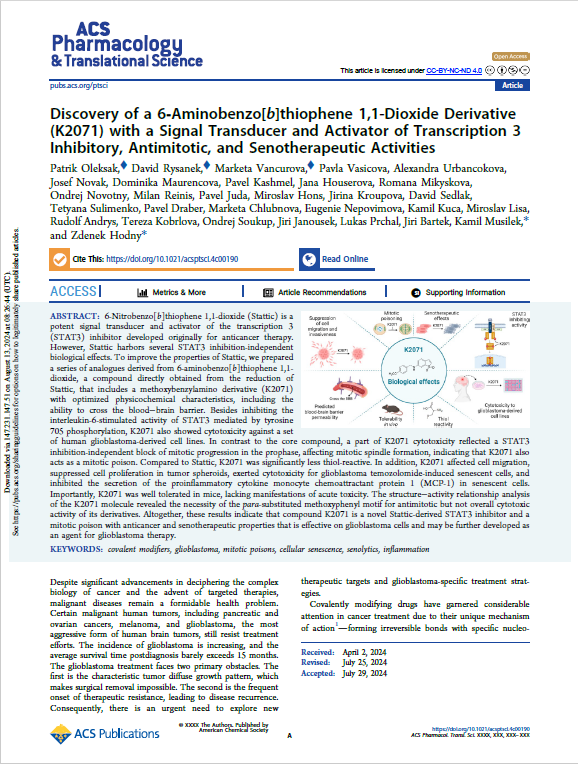 Discovery of K2071
mTOR's influence on STAT3:

Phosphorylation of STAT3: mTOR can directly phosphorylate STAT3, 
	a crucial step for activating STAT3 and allowing it to enter 
	the nucleus to regulate gene expression.   

Upregulation of STAT3: mTOR signaling can increase the 
	production of STAT3 protein, further enhancing STAT3 activity.
Oleksak, P.; Rysanek, D.; Vancurova, M.; Vasicova, P.; Urbancokova, A.; Novak, J.; Maurencova, D.; Kashmel, P.; Houserova, J.; Mikyskova, R.; Novotny, O.; Reinis, M.; Juda, P.; Hons, M.; Kroupova, J.; Sedlak, D.; Sulimenko, T.; Draber, P.; Chlubnova, M.; Nepovimova, E.; Kuca, K.; Lisa, M.; Andrys, R.; Kobrlova, T.; Soukup, O.; Janousek, J.; Prchal, L.; Bartek, J.; Musilek, K.; Hodny, Z.  Discovery of a 6‑Aminobenzo[b]thiophene 1,1-Dioxide Derivative (K2071) with a Signal Transducer and Activator of Transcription 3 Inhibitory, Antimitotic, and Senotherapeutic Activities. ACS Pharmacology & Translational Science 2024, 7, 9, 2755-2783, doi: 10.1021/acsptsci.4c00190.
RESULTS no. 1
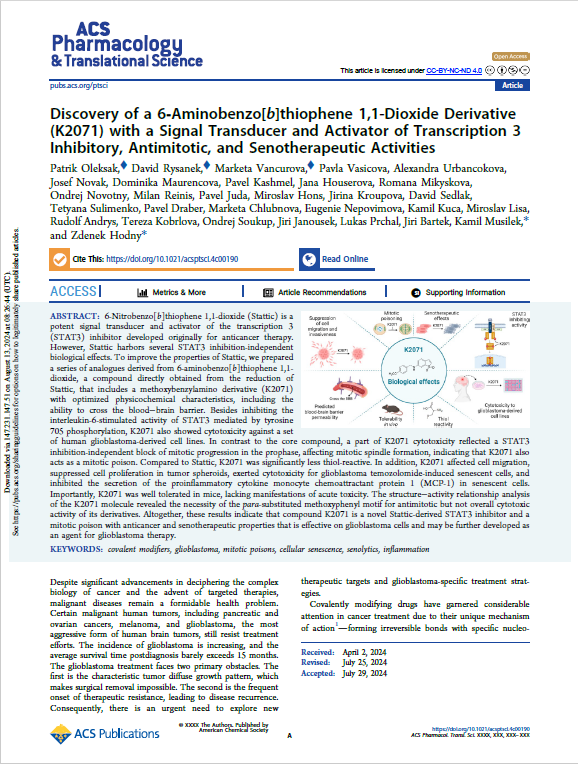 Discovery of K2071
STAT3's Influence on mTOR:

Regulation of mTOR components: STAT3 can regulate the expression 
	of genes involved in the mTOR pathway, including those encoding 
	proteins that make up the mTOR complex. This can influence 
	mTOR activity.

Feedback loops: STAT3 can participate in feedback loops that either positively or negatively regulate mTOR signaling, depending on the cellular context.
Oleksak, P.; Rysanek, D.; Vancurova, M.; Vasicova, P.; Urbancokova, A.; Novak, J.; Maurencova, D.; Kashmel, P.; Houserova, J.; Mikyskova, R.; Novotny, O.; Reinis, M.; Juda, P.; Hons, M.; Kroupova, J.; Sedlak, D.; Sulimenko, T.; Draber, P.; Chlubnova, M.; Nepovimova, E.; Kuca, K.; Lisa, M.; Andrys, R.; Kobrlova, T.; Soukup, O.; Janousek, J.; Prchal, L.; Bartek, J.; Musilek, K.; Hodny, Z.  Discovery of a 6‑Aminobenzo[b]thiophene 1,1-Dioxide Derivative (K2071) with a Signal Transducer and Activator of Transcription 3 Inhibitory, Antimitotic, and Senotherapeutic Activities. ACS Pharmacology & Translational Science 2024, 7, 9, 2755-2783, doi: 10.1021/acsptsci.4c00190.
RESULTS no. 1
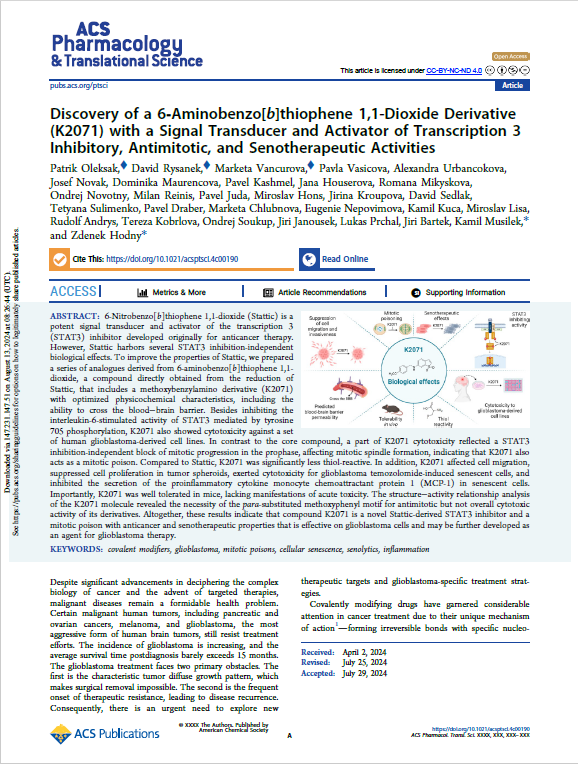 Discovery of K2071
The interplay between STAT3 and mTOR plays a critical role in various 
cellular processes, including:

Cell Growth and Proliferation: Both STAT3 and mTOR promote cell 
	growth and division, and their interaction amplifies these effects.

Metabolism: Both pathways regulate metabolic processes, and their 
	coordinated activity ensures efficient energy production and utilization.

Immune Response: Both STAT3 and mTOR are involved in immune cell activation and function, and their interaction fine-tunes immune responses.
Oleksak, P.; Rysanek, D.; Vancurova, M.; Vasicova, P.; Urbancokova, A.; Novak, J.; Maurencova, D.; Kashmel, P.; Houserova, J.; Mikyskova, R.; Novotny, O.; Reinis, M.; Juda, P.; Hons, M.; Kroupova, J.; Sedlak, D.; Sulimenko, T.; Draber, P.; Chlubnova, M.; Nepovimova, E.; Kuca, K.; Lisa, M.; Andrys, R.; Kobrlova, T.; Soukup, O.; Janousek, J.; Prchal, L.; Bartek, J.; Musilek, K.; Hodny, Z.  Discovery of a 6‑Aminobenzo[b]thiophene 1,1-Dioxide Derivative (K2071) with a Signal Transducer and Activator of Transcription 3 Inhibitory, Antimitotic, and Senotherapeutic Activities. ACS Pharmacology & Translational Science 2024, 7, 9, 2755-2783, doi: 10.1021/acsptsci.4c00190.
RESULTS no. 1
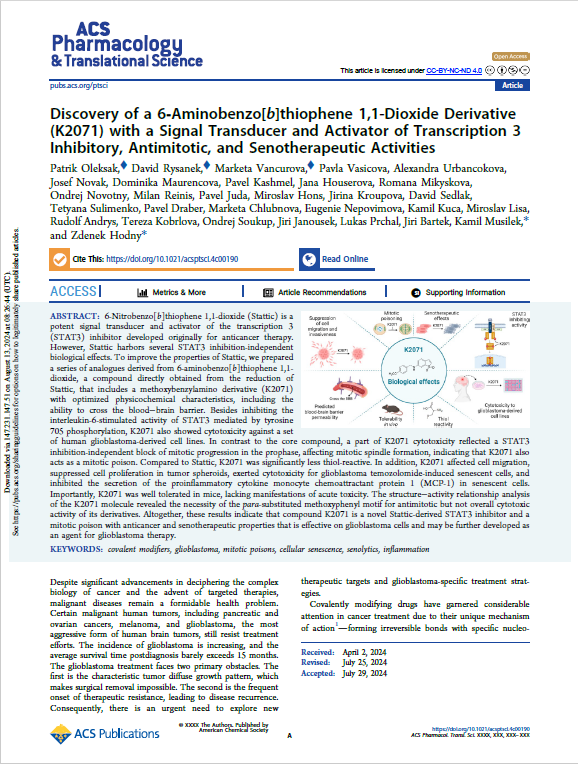 Discovery of K2071
Although several STAT3 inhibitors are known, they also come with potential 
disadvantages such as lack of specificity, toxicity, development 
of resistance, immunosuppression, and other.

In our study, we modified a known STAT3 inhibitor, 
6-nitrobenzo[b]thiophene 1,1-dioxide (stattic), to a series of novel 
6-aminobenzo[b]thiophene 1,1-dioxide derivatives.

Synthesis of novel derivatives consists of various reaction types that are summarized in following slides.
Oleksak, P.; Rysanek, D.; Vancurova, M.; Vasicova, P.; Urbancokova, A.; Novak, J.; Maurencova, D.; Kashmel, P.; Houserova, J.; Mikyskova, R.; Novotny, O.; Reinis, M.; Juda, P.; Hons, M.; Kroupova, J.; Sedlak, D.; Sulimenko, T.; Draber, P.; Chlubnova, M.; Nepovimova, E.; Kuca, K.; Lisa, M.; Andrys, R.; Kobrlova, T.; Soukup, O.; Janousek, J.; Prchal, L.; Bartek, J.; Musilek, K.; Hodny, Z.  Discovery of a 6‑Aminobenzo[b]thiophene 1,1-Dioxide Derivative (K2071) with a Signal Transducer and Activator of Transcription 3 Inhibitory, Antimitotic, and Senotherapeutic Activities. ACS Pharmacology & Translational Science 2024, 7, 9, 2755-2783, doi: 10.1021/acsptsci.4c00190.
RESULTS no. 1
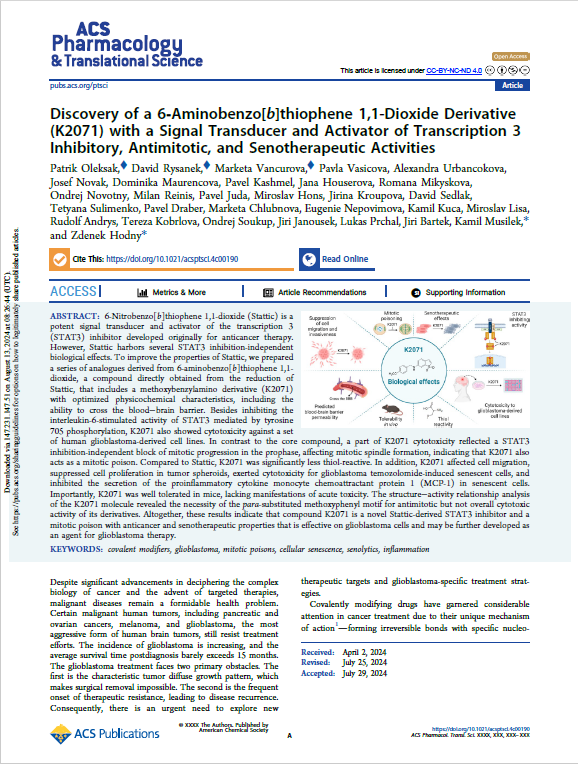 Discovery of K2071
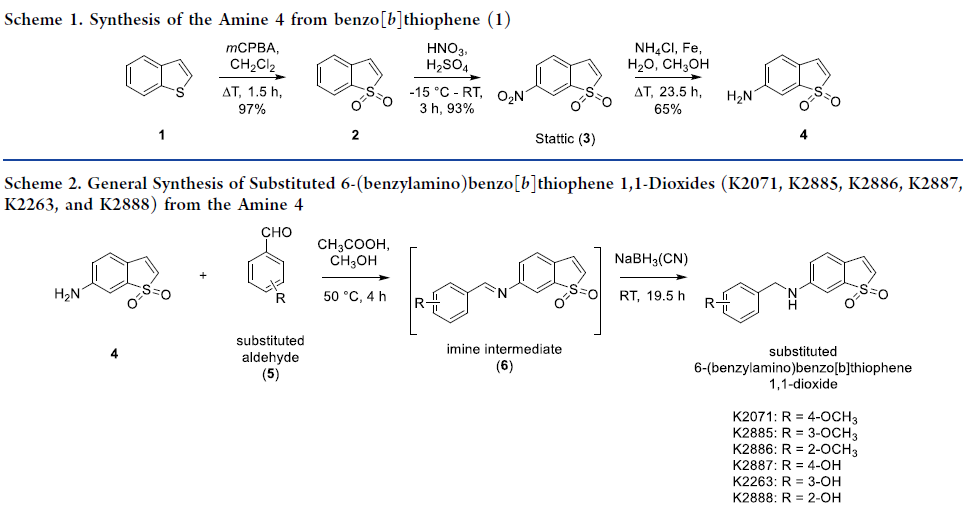 Oleksak, P.; Rysanek, D.; Vancurova, M.; Vasicova, P.; Urbancokova, A.; Novak, J.; Maurencova, D.; Kashmel, P.; Houserova, J.; Mikyskova, R.; Novotny, O.; Reinis, M.; Juda, P.; Hons, M.; Kroupova, J.; Sedlak, D.; Sulimenko, T.; Draber, P.; Chlubnova, M.; Nepovimova, E.; Kuca, K.; Lisa, M.; Andrys, R.; Kobrlova, T.; Soukup, O.; Janousek, J.; Prchal, L.; Bartek, J.; Musilek, K.; Hodny, Z.  Discovery of a 6‑Aminobenzo[b]thiophene 1,1-Dioxide Derivative (K2071) with a Signal Transducer and Activator of Transcription 3 Inhibitory, Antimitotic, and Senotherapeutic Activities. ACS Pharmacology & Translational Science 2024, 7, 9, 2755-2783, doi: 10.1021/acsptsci.4c00190.
RESULTS no. 1
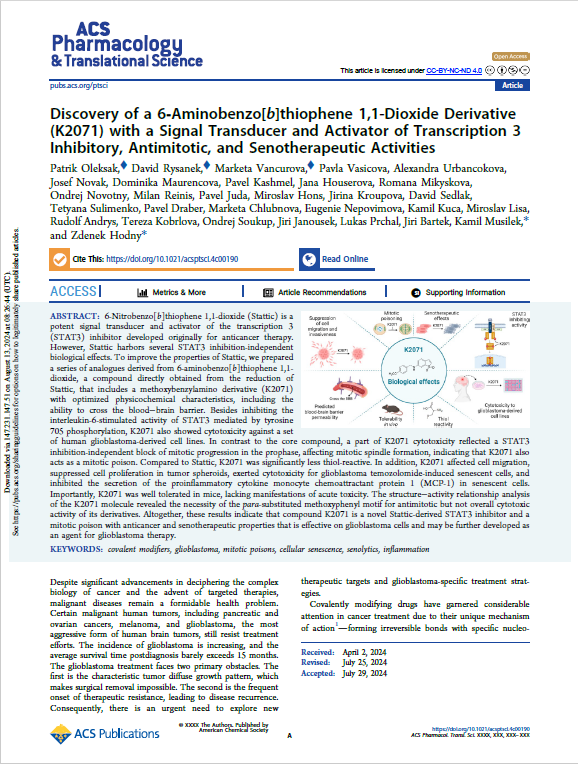 Discovery of K2071
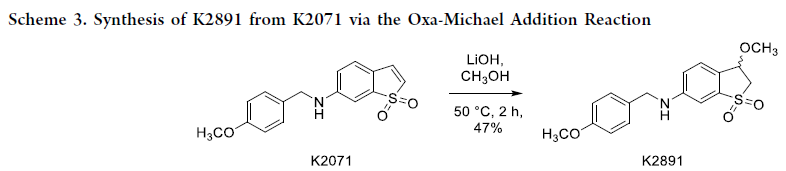 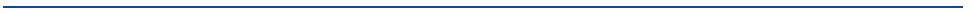 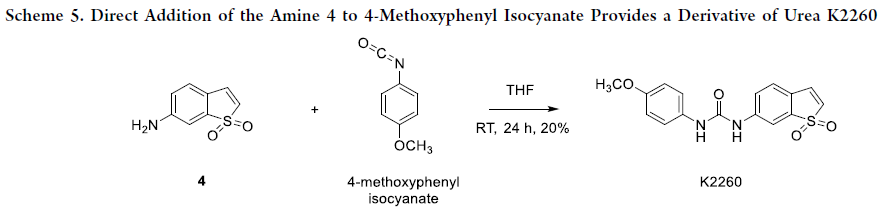 Oleksak, P.; Rysanek, D.; Vancurova, M.; Vasicova, P.; Urbancokova, A.; Novak, J.; Maurencova, D.; Kashmel, P.; Houserova, J.; Mikyskova, R.; Novotny, O.; Reinis, M.; Juda, P.; Hons, M.; Kroupova, J.; Sedlak, D.; Sulimenko, T.; Draber, P.; Chlubnova, M.; Nepovimova, E.; Kuca, K.; Lisa, M.; Andrys, R.; Kobrlova, T.; Soukup, O.; Janousek, J.; Prchal, L.; Bartek, J.; Musilek, K.; Hodny, Z.  Discovery of a 6‑Aminobenzo[b]thiophene 1,1-Dioxide Derivative (K2071) with a Signal Transducer and Activator of Transcription 3 Inhibitory, Antimitotic, and Senotherapeutic Activities. ACS Pharmacology & Translational Science 2024, 7, 9, 2755-2783, doi: 10.1021/acsptsci.4c00190.
RESULTS no. 1
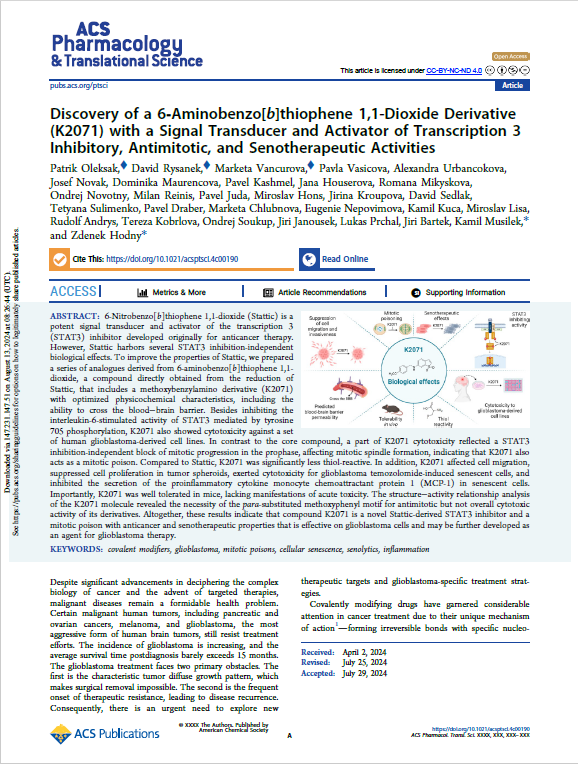 Discovery of K2071
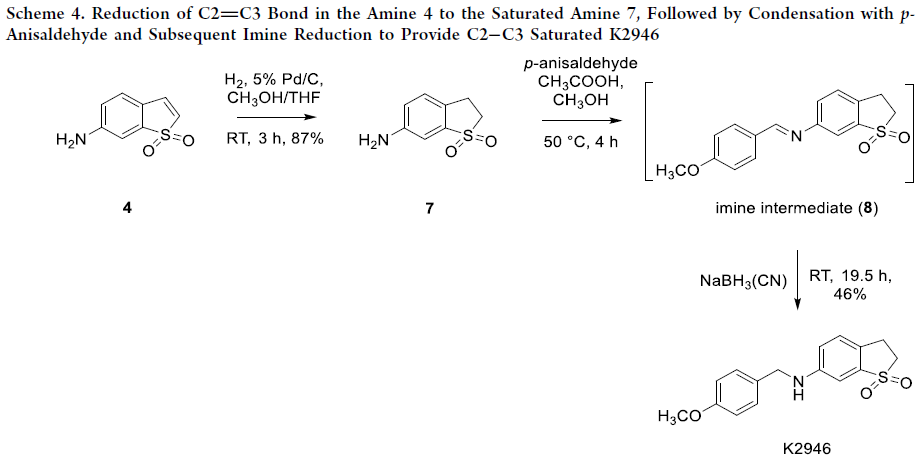 Oleksak, P.; Rysanek, D.; Vancurova, M.; Vasicova, P.; Urbancokova, A.; Novak, J.; Maurencova, D.; Kashmel, P.; Houserova, J.; Mikyskova, R.; Novotny, O.; Reinis, M.; Juda, P.; Hons, M.; Kroupova, J.; Sedlak, D.; Sulimenko, T.; Draber, P.; Chlubnova, M.; Nepovimova, E.; Kuca, K.; Lisa, M.; Andrys, R.; Kobrlova, T.; Soukup, O.; Janousek, J.; Prchal, L.; Bartek, J.; Musilek, K.; Hodny, Z.  Discovery of a 6‑Aminobenzo[b]thiophene 1,1-Dioxide Derivative (K2071) with a Signal Transducer and Activator of Transcription 3 Inhibitory, Antimitotic, and Senotherapeutic Activities. ACS Pharmacology & Translational Science 2024, 7, 9, 2755-2783, doi: 10.1021/acsptsci.4c00190.
RESULTS no. 1
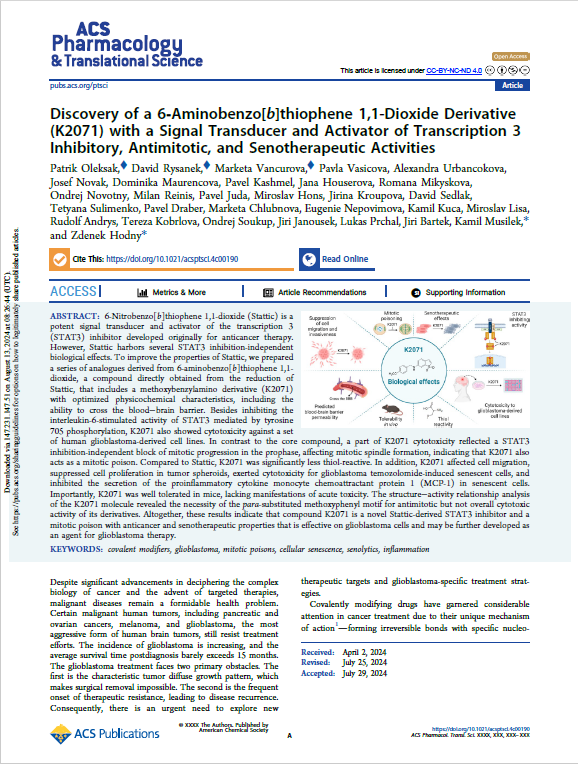 Discovery of K2071
Summary of novel prepared inhibitors
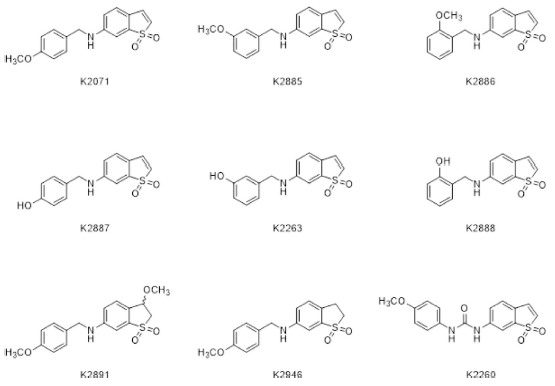 Oleksak, P.; Rysanek, D.; Vancurova, M.; Vasicova, P.; Urbancokova, A.; Novak, J.; Maurencova, D.; Kashmel, P.; Houserova, J.; Mikyskova, R.; Novotny, O.; Reinis, M.; Juda, P.; Hons, M.; Kroupova, J.; Sedlak, D.; Sulimenko, T.; Draber, P.; Chlubnova, M.; Nepovimova, E.; Kuca, K.; Lisa, M.; Andrys, R.; Kobrlova, T.; Soukup, O.; Janousek, J.; Prchal, L.; Bartek, J.; Musilek, K.; Hodny, Z.  Discovery of a 6‑Aminobenzo[b]thiophene 1,1-Dioxide Derivative (K2071) with a Signal Transducer and Activator of Transcription 3 Inhibitory, Antimitotic, and Senotherapeutic Activities. ACS Pharmacology & Translational Science 2024, 7, 9, 2755-2783, doi: 10.1021/acsptsci.4c00190.
RESULTS no. 1
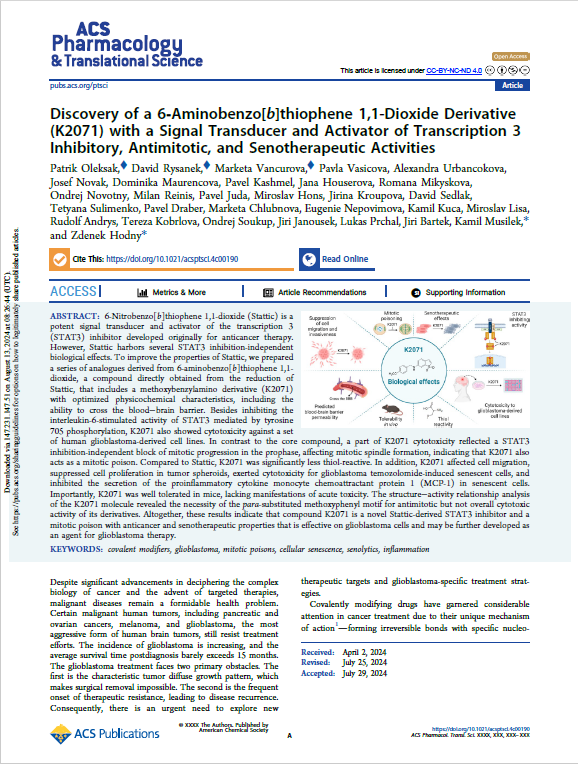 Discovery of K2071
One of the novel prepared inhibitors, 
6-[(4′-methoxybenzyl)amino]benzo[b]thiophene 1,1-dioxide (K2071) 
with optimized physicochemical characteristics, including the ability 
to cross the blood−brain barrier (BBB) also showed cytotoxicity 
against a set of human glioblastoma-derived cell lines.

In contrast to the core compound, a part of K2071 cytotoxicity reflected 
a STAT3 inhibition-independent block of mitotic progression in the prophase, 
affecting mitotic spindle formation, indicating that K2071 also acts as a mitotic poison.
Oleksak, P.; Rysanek, D.; Vancurova, M.; Vasicova, P.; Urbancokova, A.; Novak, J.; Maurencova, D.; Kashmel, P.; Houserova, J.; Mikyskova, R.; Novotny, O.; Reinis, M.; Juda, P.; Hons, M.; Kroupova, J.; Sedlak, D.; Sulimenko, T.; Draber, P.; Chlubnova, M.; Nepovimova, E.; Kuca, K.; Lisa, M.; Andrys, R.; Kobrlova, T.; Soukup, O.; Janousek, J.; Prchal, L.; Bartek, J.; Musilek, K.; Hodny, Z.  Discovery of a 6‑Aminobenzo[b]thiophene 1,1-Dioxide Derivative (K2071) with a Signal Transducer and Activator of Transcription 3 Inhibitory, Antimitotic, and Senotherapeutic Activities. ACS Pharmacology & Translational Science 2024, 7, 9, 2755-2783, doi: 10.1021/acsptsci.4c00190.
RESULTS no. 1
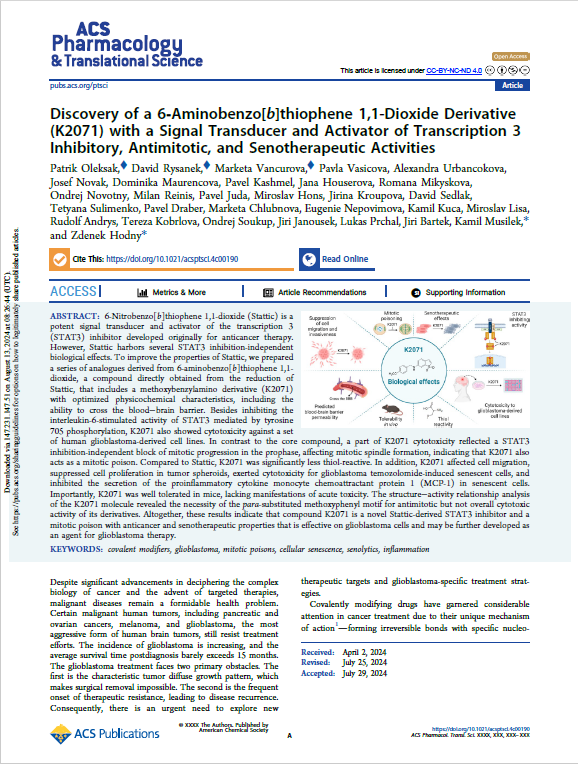 Discovery of K2071
Compared to Stattic, K2071 was significantly less thiol-reactive. 

In addition, K2071 affected cell migration, suppressed cell proliferation 
in tumor spheroids, exerted cytotoxicity for glioblastoma 
temozolomide-induced senescent cells, and inhibited 
the secretion of the proinflammatory cytokine 
monocyte chemoattractant protein 1 (MCP-1) in senescent cells.

Importantly, K2071 was well tolerated in mice, lacking manifestations of acute toxicity.
Oleksak, P.; Rysanek, D.; Vancurova, M.; Vasicova, P.; Urbancokova, A.; Novak, J.; Maurencova, D.; Kashmel, P.; Houserova, J.; Mikyskova, R.; Novotny, O.; Reinis, M.; Juda, P.; Hons, M.; Kroupova, J.; Sedlak, D.; Sulimenko, T.; Draber, P.; Chlubnova, M.; Nepovimova, E.; Kuca, K.; Lisa, M.; Andrys, R.; Kobrlova, T.; Soukup, O.; Janousek, J.; Prchal, L.; Bartek, J.; Musilek, K.; Hodny, Z.  Discovery of a 6‑Aminobenzo[b]thiophene 1,1-Dioxide Derivative (K2071) with a Signal Transducer and Activator of Transcription 3 Inhibitory, Antimitotic, and Senotherapeutic Activities. ACS Pharmacology & Translational Science 2024, 7, 9, 2755-2783, doi: 10.1021/acsptsci.4c00190.
RESULTS no. 1
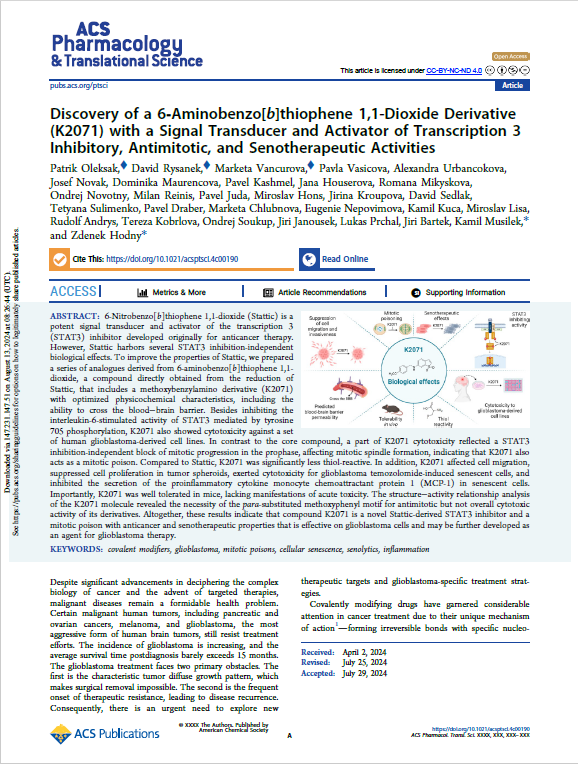 Discovery of K2071
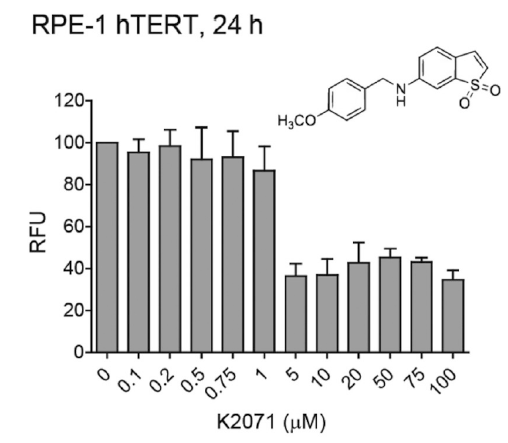 Oleksak, P.; Rysanek, D.; Vancurova, M.; Vasicova, P.; Urbancokova, A.; Novak, J.; Maurencova, D.; Kashmel, P.; Houserova, J.; Mikyskova, R.; Novotny, O.; Reinis, M.; Juda, P.; Hons, M.; Kroupova, J.; Sedlak, D.; Sulimenko, T.; Draber, P.; Chlubnova, M.; Nepovimova, E.; Kuca, K.; Lisa, M.; Andrys, R.; Kobrlova, T.; Soukup, O.; Janousek, J.; Prchal, L.; Bartek, J.; Musilek, K.; Hodny, Z.  Discovery of a 6‑Aminobenzo[b]thiophene 1,1-Dioxide Derivative (K2071) with a Signal Transducer and Activator of Transcription 3 Inhibitory, Antimitotic, and Senotherapeutic Activities. ACS Pharmacology & Translational Science 2024, 7, 9, 2755-2783, doi: 10.1021/acsptsci.4c00190.
RESULTS no. 1
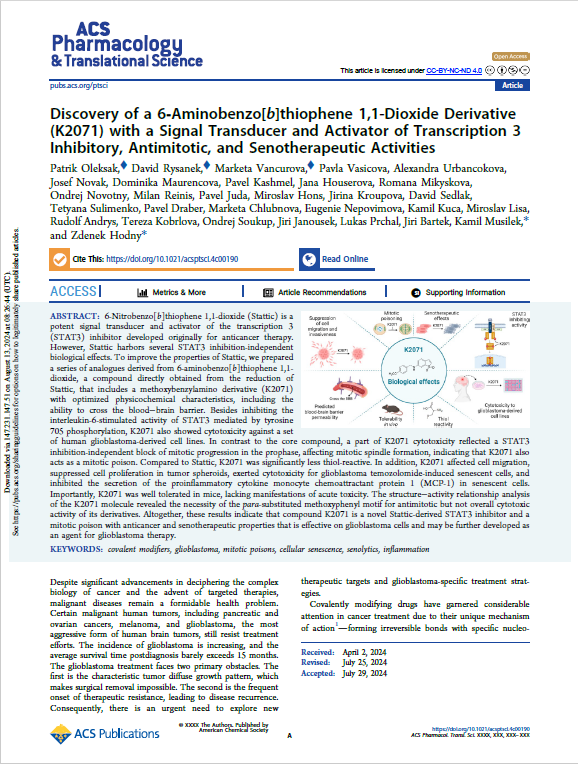 Discovery of K2071
In conclusion, K2071 harbors antimitotic activity arresting cells in prophase 
by altering mitotic spindle formation, resulting in cell death in 
nontransformed cells or mitotic slippage and developing senescent-like 
phenotype in cancer cells.
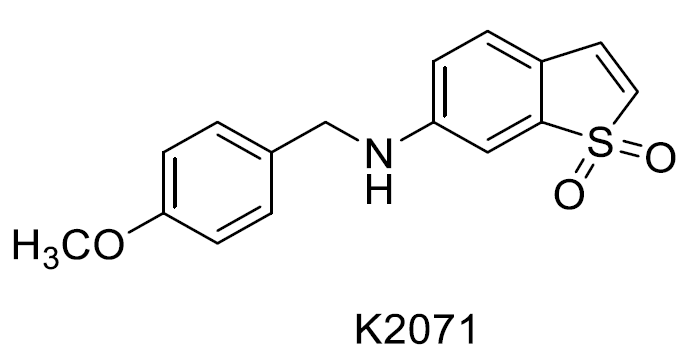 Oleksak, P.; Rysanek, D.; Vancurova, M.; Vasicova, P.; Urbancokova, A.; Novak, J.; Maurencova, D.; Kashmel, P.; Houserova, J.; Mikyskova, R.; Novotny, O.; Reinis, M.; Juda, P.; Hons, M.; Kroupova, J.; Sedlak, D.; Sulimenko, T.; Draber, P.; Chlubnova, M.; Nepovimova, E.; Kuca, K.; Lisa, M.; Andrys, R.; Kobrlova, T.; Soukup, O.; Janousek, J.; Prchal, L.; Bartek, J.; Musilek, K.; Hodny, Z.  Discovery of a 6‑Aminobenzo[b]thiophene 1,1-Dioxide Derivative (K2071) with a Signal Transducer and Activator of Transcription 3 Inhibitory, Antimitotic, and Senotherapeutic Activities. ACS Pharmacology & Translational Science 2024, 7, 9, 2755-2783, doi: 10.1021/acsptsci.4c00190.
CONCLUSION
Potential of mTOR inhibitors in delayed onset and treatment of age-related diseases
Direct and indirect mTOR ihibitors have a great potential to extend our healthspan and lifespan.

Inhibition of mTOR has been studied in the context of neuroprotection and age-related neurodegenerative diseases. It may have potential benefits for preserving cognitive function and reducing the risk of neurodegeneration.

Inhibitors of mTOR may influence immune function, and modulation of the immune system is crucial for healthy aging. Enhanced immune responses can help defend against infections and diseases associated with aging.

mTOR is a key regulator of protein synthesis, and its inhibition may promote cellular maintenance processes, such as autophagy, which is responsible for the removal of damaged cellular components. Enhanced autophagy can contribute to cellular rejuvenation and longevity.